Insurance Coverage & The Total Cost of Risk
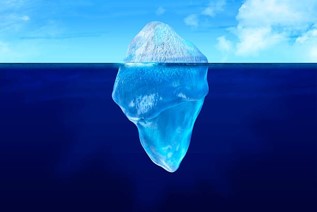 Premium + Deductible        + Un-Insured Claims             = Total Cost of Risk
Legal Disclaimer
JW Background
Jay Williams
Started Career in the Partner “Car Business” in 2002 as a Field Underwriter for Zurich
Former Project Manager for Marsh Global Automotive Practice 
Founded DRS in 2009
Alumni of BHPH Summit, Ignite “Compliance Unleashed”, NIADA, SEMA, CARS, NACE, ASA and TIA
DRS Background
Dealer Risk Solutions www.dealerrisksolutions.net 
Division of Althans Insurance
Founded 1925
Licensed in All 50-States
$100M of Premium
Access to Several Specialized Dealer Programs
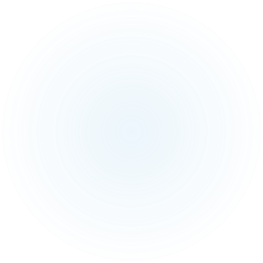 Dealer Risk Mission
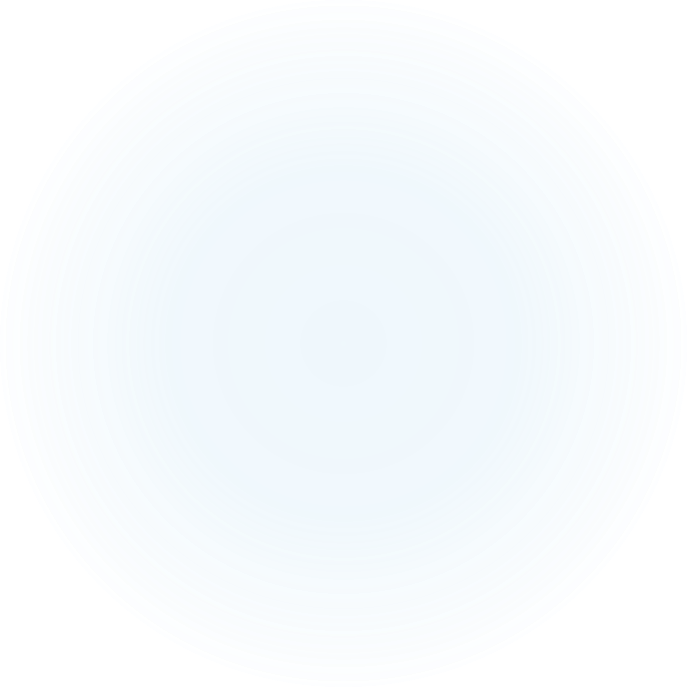 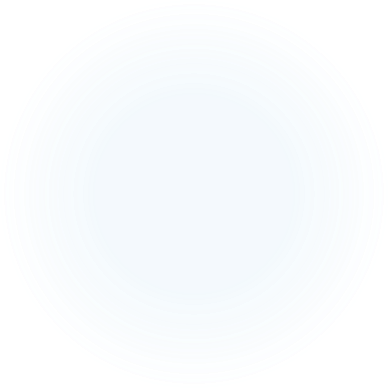 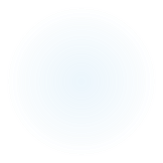 Premium is Important…So is Coverage
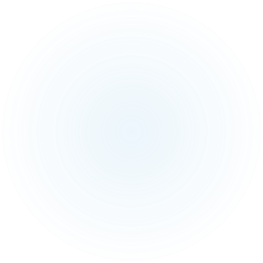 Risk Strategies
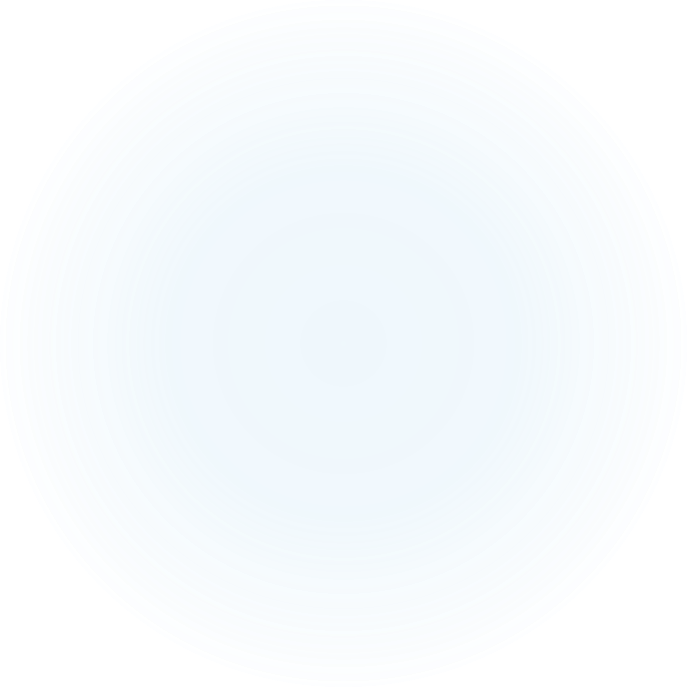 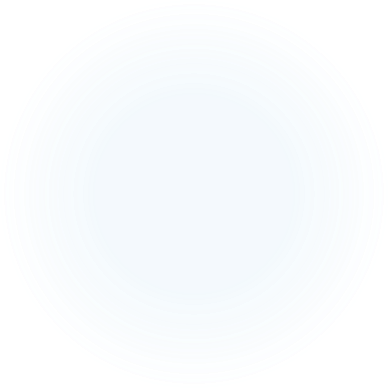 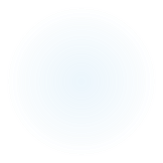 Risk Acceptance – Eat the Small Claims
Risk Control – Compliance Training
Risk Avoidance – Use of Demos
Risk Transfer Option #1Additional Insured Status
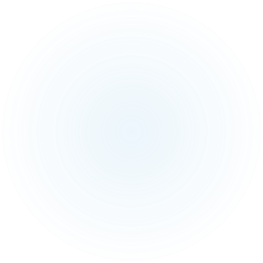 Risk Transfer Option #2
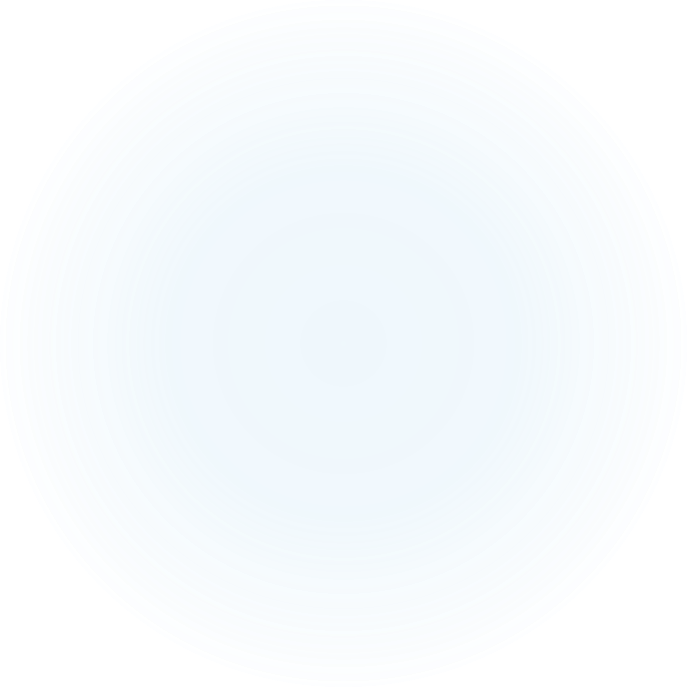 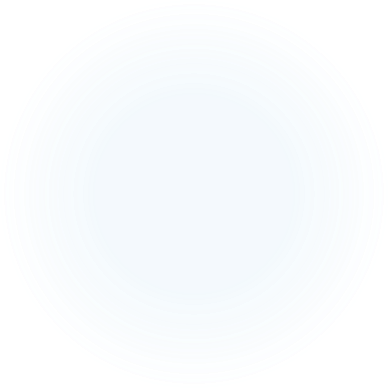 Purchase Insurance
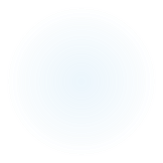 Critical Coverage for BHPH Dealers
Errors & Omissions
Discrimination & Employment Practices Liability
Cyber Liability
Contingent Lease for LHPH
E&O Suite:
MOST CRITICAL COVERAGE FOR BHPH DEALERS
E&O is More Important than Inventory or Dealer Tags
At Minimum, a $500k E&O Underlying Limit is Imperative 
Securing an Umbrella to Follow the E&O is Important for the  Class Action Lawsuits
Errors & Omissions Suite
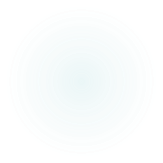 Truth-in-Lending Errors & Omissions
Lawsuits that Originate from the “Back-Office”
Attorneys Know that Customers Spend More Time in the F&I Office than Lot
Federal Laws Include:
Equal Credit Opportunity Act
Fair Credit Reporting Act
Consumer Fraud Act
Warranty and Notice Act
Attorneys Love Class-Action Suits!
When there’s One Error – it could be Repetitive
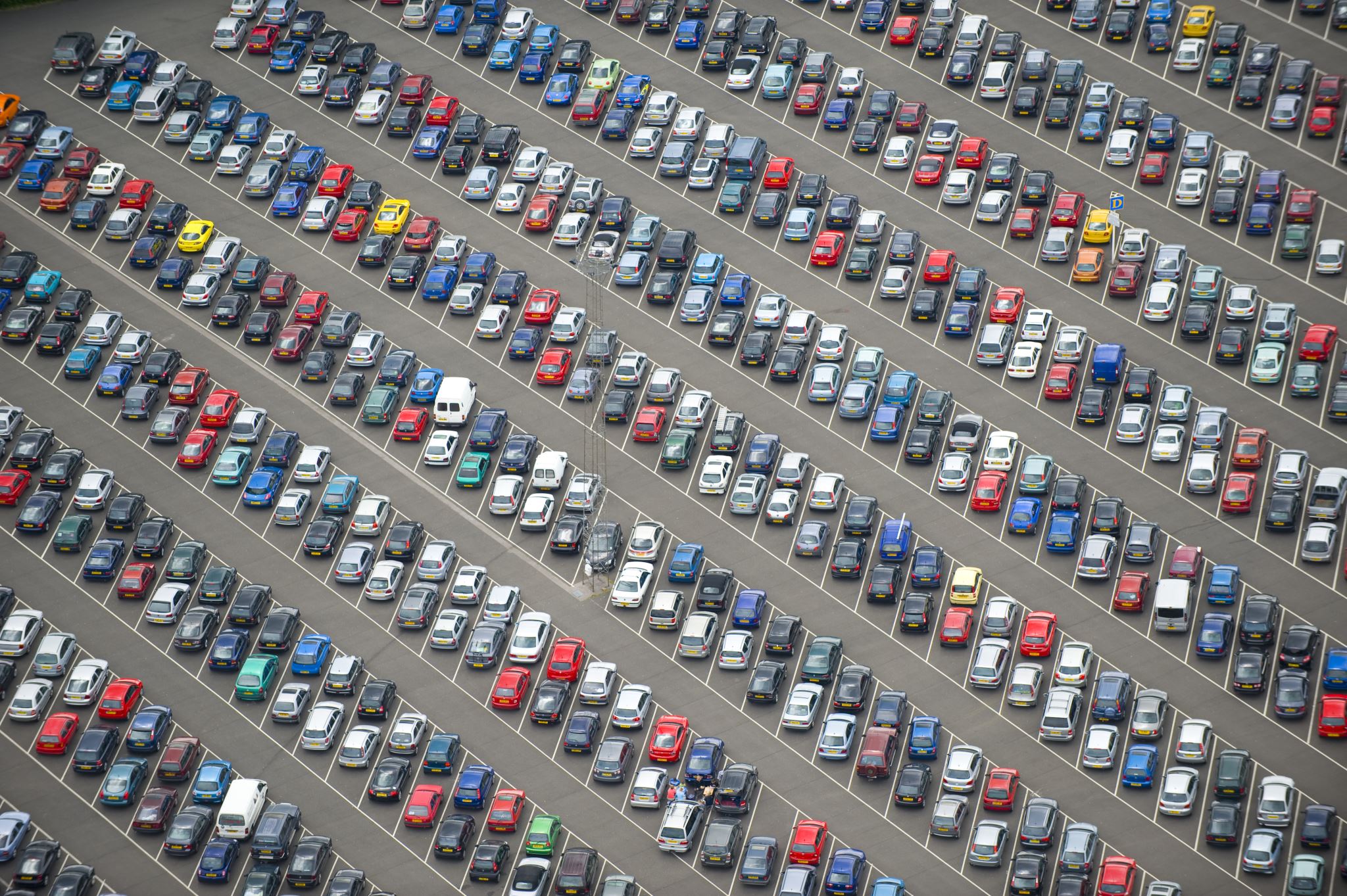 Title Errors & Omissions
Selling Vehicle with a Fraudulent Title that was Accepted in Trade or Purchased at a Wholesale Lot
Auctions Typically Vet their Titles
“Washed” Titles
A Defect in Title (Name/Address/VIN)
Not a Concern with Class Action
Odometer and Prior Damage Disclosure Errors & Omissions
Sale of Vehicle with Salvage Title or Structural Damage
CarFax Reports Only Show Damage if Reported to Insurance or CCC
False Advertising Lawsuit  
Carfax Reported in December 2022 that Greaten than 1.9 million Vehicles on the Road had Rolled-Back Odometers, a 7 percent Increase from 2021
Not a Concern with Class Action
Insurance Agents Errors & Omissions
Contingent Lease
Discrimination & Employment Practices Liability (EPL)
First-Party and Third-Party EPL
Third Party means any natural person who is at the time of a Third Party Wrongful Act (i) a customer, vendor, service provider or other business invitee of the Insured Entity, or (ii) an independent contractor of the Insured Entity. Third Party shall not include any Insured Person or any applicant for employment with the Insured Entity. 
 
Third Party Claim means any of the following which are brought and maintained against an Insured by or on behalf of a Third Party, including if applicable any appeal therefrom: 
1. a written demand against an Insured for monetary damages or non-monetary or injunctive relief, commenced by the Insured’s receipt of such demand; 
2. a civil proceeding against an Insured, commenced by the service of a complaint or similar pleading upon the Insured; 
3. an arbitration, mediation or other alternative dispute resolution proceeding against an Insured, commenced by the Insured’s receipt of a demand for an arbitration or mediation or similar document; 
4. an administrative or regulatory proceeding or investigative proceeding against an Insured, commenced by the filing of a notice of charges, formal investigative order or similar document which names the Insured as a target or subject of such proceeding; or 
5. a written demand that an Insured toll or waive a statute of limitations relating to a potential Third Party Claim otherwise described in this definition, commenced by the Insured’s receipt of such demand. 
 
Third Party Wrongful Act means any Harassment directed against a Third Party committed, attempted or allegedly committed or attempted by the Insured Entity or by any Insured Person while acting in his or her capacity as such. 

Harassment means any actual or alleged: 
1. harassment, including unwelcome sexual advances, requests for sexual favors or other conduct of a sexual nature that is made as a condition of employment with, used as a basis for employment decisions by or interferes with performance or creates an intimidating, hostile or offensive working environment within, the Insured Entity; or 
2. workplace harassment, including work-related harassment or bullying of a non-sexual nature that interferes with performance or creates an intimidating, hostile or offensive working environment within the Insured Entity.
Difference Between “Discrimination” and : “Harassment” Policies:
EPL: “Discrimination”
Third-Party “Discrimination” Claim Example
Cyber Liability
Property & Liability Underwriters Use 100-Years of Historical & Actuarial Data to Establish Rates and Coverage
Cyber Liability Underwriters Lack Statistics to Adequately Assess and Price Risk
Rapid Changing Techniques of the “Bad-Guys”
Difficult for Law Enforcement to Hit Moving Targets 
Foreign Threats Difficult to Understand
Becoming More Organized – and Political
Cyber & FTC Mandates
FTC Classifies Auto Dealers as a “Non-Banking Financial Institution”
Underwriting Community has No Idea that RFC’s are a Bank
10/27/2021:  FTC Implemented “Safeguard Rules” as Part of the Gramm-Leach-Bliley Act (GLBA) whereby Auto Dealers MUST:
Employ a Chief Information Security Officer 
Control Access to Sensitive Data
Utilize VPN’s 
Implement Multi-Factor Authentication (MFA)
Encrypt Sensitive Data
Ransomware is a Business
Failure to Delete Personal Information/Data Stored in Vehicles
Human Error
Evolution of Cyber Rates and Coverage
Cyber and Financial Institutions
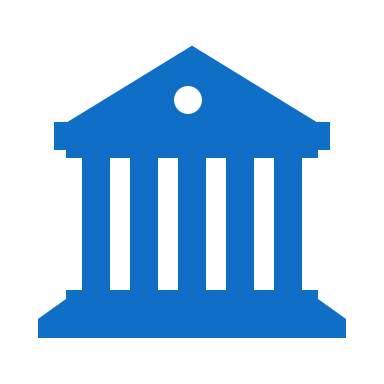 RFCs are Financial Institutions 
Most Cyber Carriers Do Not Write Banks Due to Significant and Potentially Sever Exposure 
Underwriters Have No-Clue RFCs are Banks
Hold-Your-Breath and Cross-Your-Fingers
Cyber Risk Management and Contractual Risk Transfer
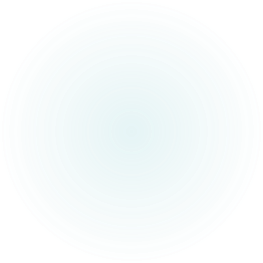 What Lies Below Your Surface?
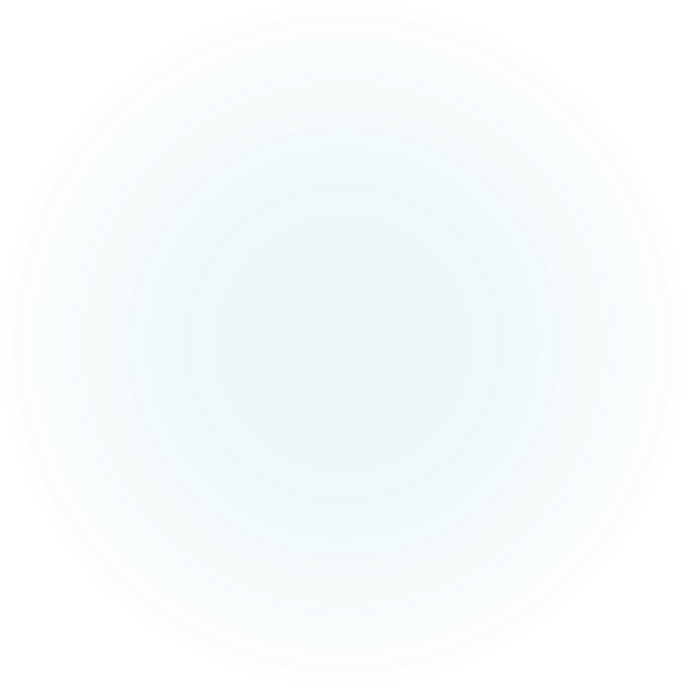 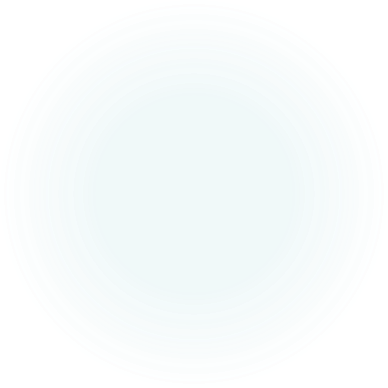 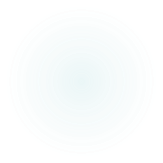 Policy Audit
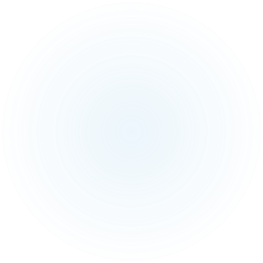 Thank You!
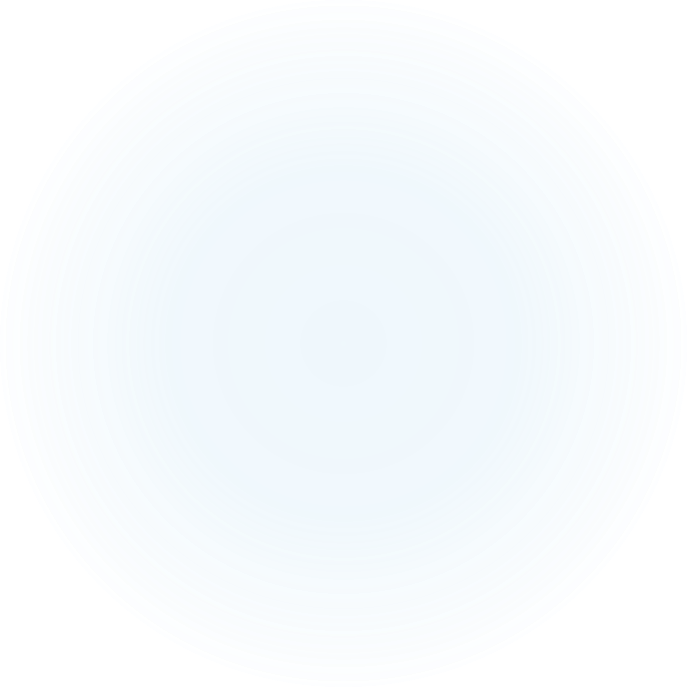 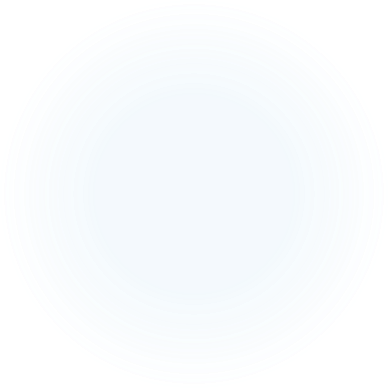 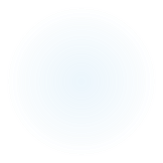